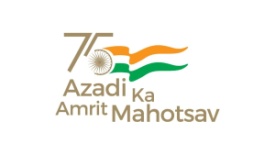 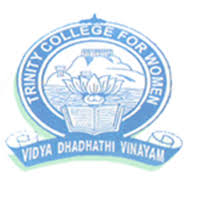 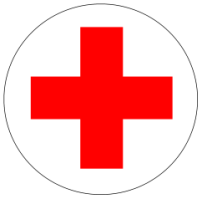 TRINITY COLLEGE FOR WOMEN(Arts & Science)Trinity Nagar ,Mohanur Road, Namakkal-637002,TamilNadu ,India(Permanent Affiliation Granted by Periyar University, Salem-II2f & 12(b) Status Granted by UGC,New Delhi. Accredited by ‘NAAC’ with A+ Grade )www.trinitycollegenkl.edu.in
Observation of International Plastic Free Day
 Youth Red Cross Conducts a Programme 
             “Plastic Gives a Helpful hand, But they are                 
                                         Polluting our Land”
Date    :  03.07.2023
  Time   :  02.00 PM 
  Resource Person  :Dr.S.Kalaivani,
                                  Assistant Professor  in Chemistry
                                  Trinity College for Women,
                                  Namakkal
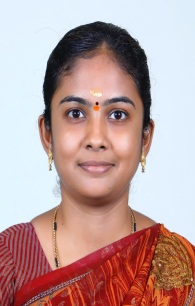 All are Warmly Invited